Especialidad Project AWARE
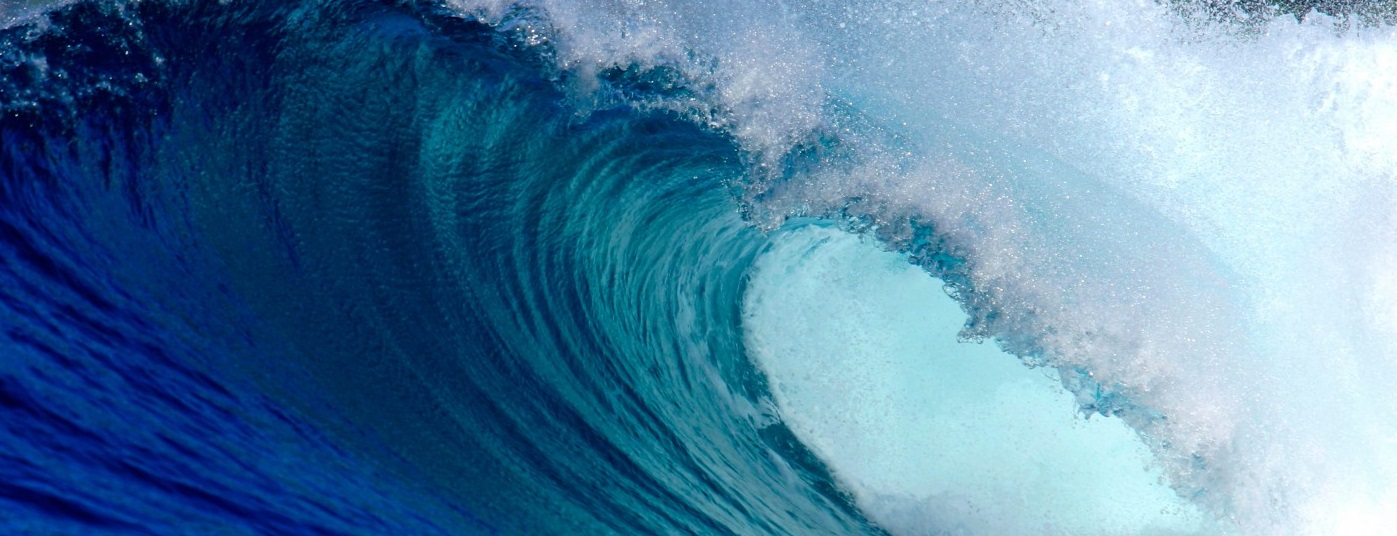 Guías de Lección
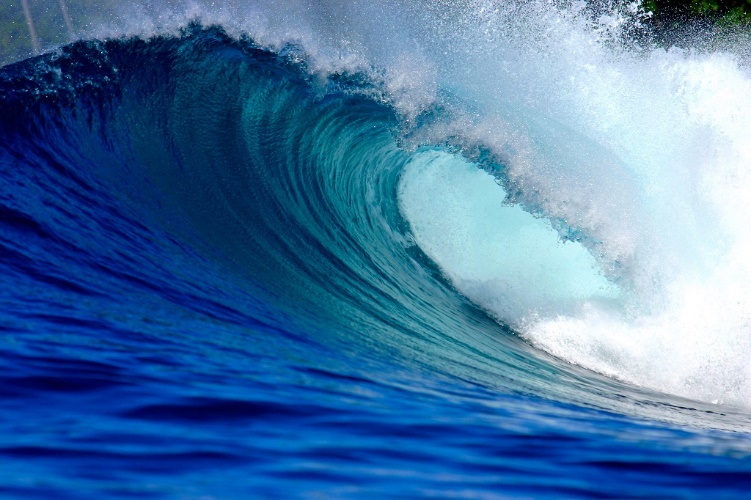 Visión General
10 Consejos a los Buceadores: De la Conciencia a la Acción>> Talleres para Tomar Acción
Project AWARE y su Misión
Introducción y Objetivos del Curso
Repaso de Conocimientos
Mantente en Conexión
Certificación
Introducción y Objetivos del Curso
Objetivo del Curso:El curso de especialidad Project AWARE pone el centro de atención y desarrolla los “10 Consejos a los Buceadores para Proteger el Planeta Océano” para proporcionar directrices y ayudarte a marcar la diferencia en la protección del océano
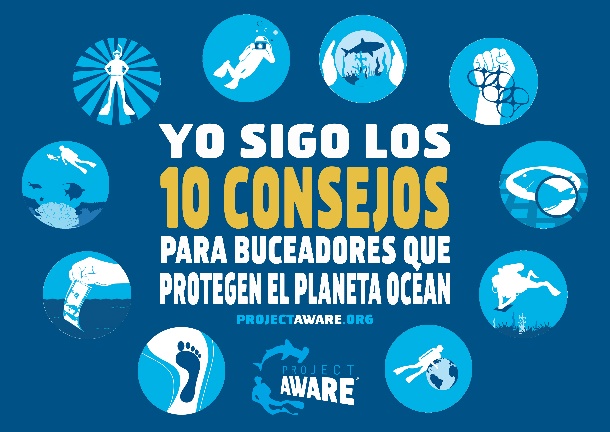 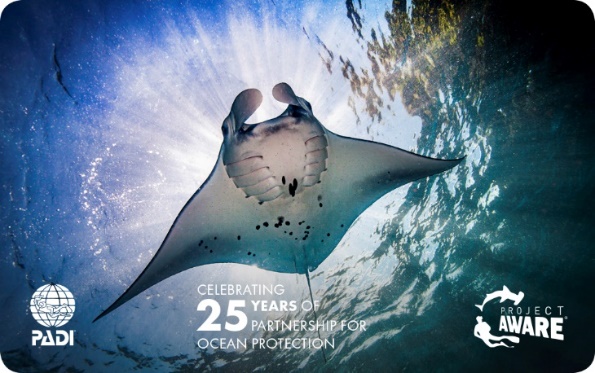 Certificación:Decide hacer un donativo para la versión Project AWARE de tu tarjeta de certificación PADI
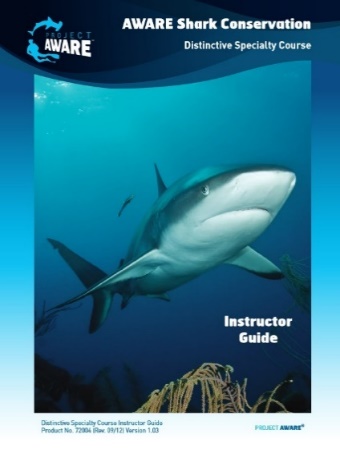 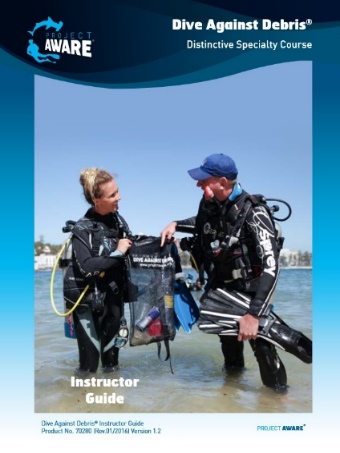 Otros cursos Project AWARE:Inscríbete también a las especialidades Dive Against Debris® o AWARE Shark Conservation
Project AWARE y Su Misión
Project AWARE es una organización registrada sin ánimo de lucro y un movimiento global en pro de la protección del océano, impulsado por una comunidad de aventureros
Perspectiva: el restablecimiento de un océano limpio y saludable
Misión: Conectar la pasión por la aventura oceánica con el propósito de la conservación marina para crear un cambio perdurable en pro del océano
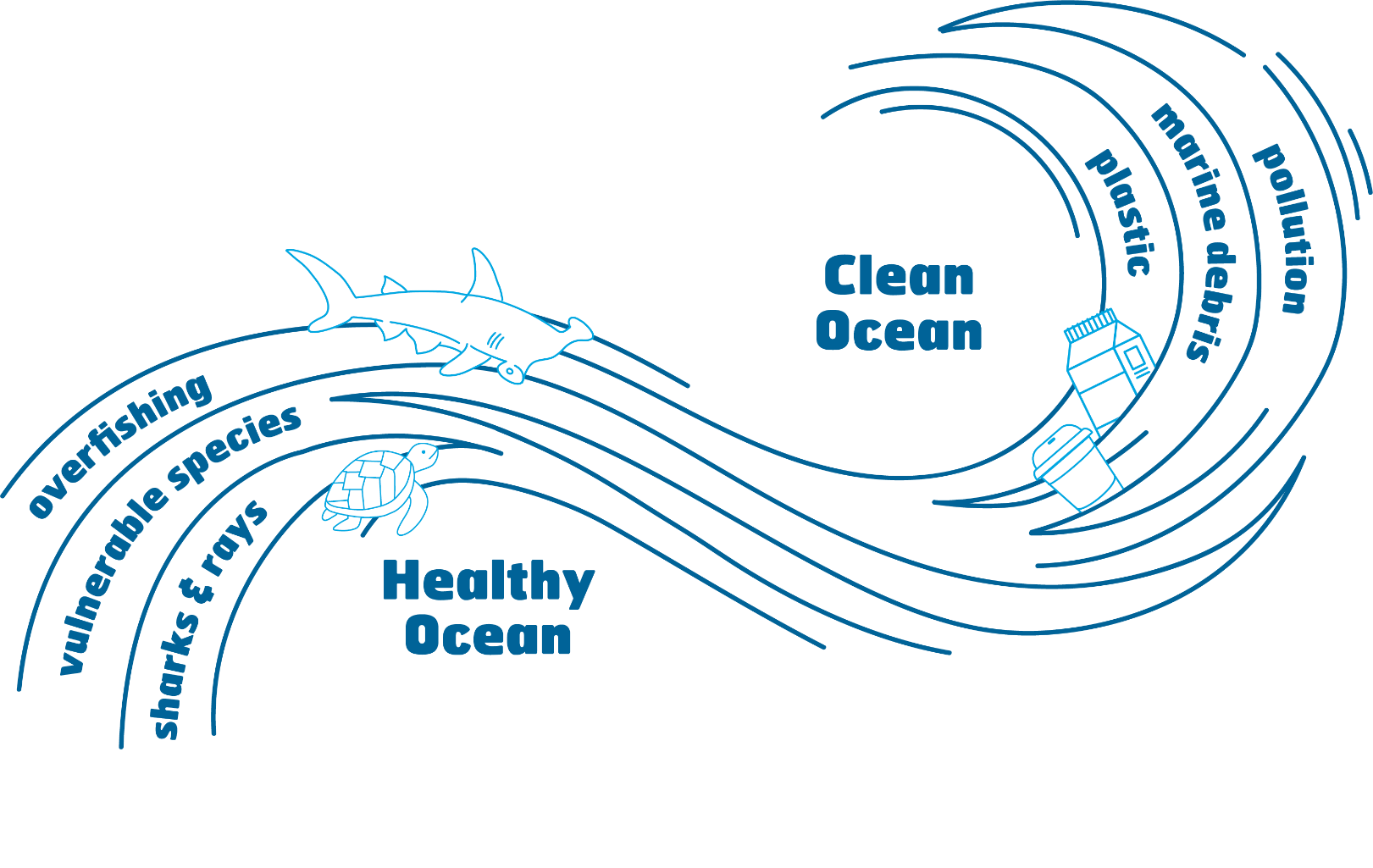 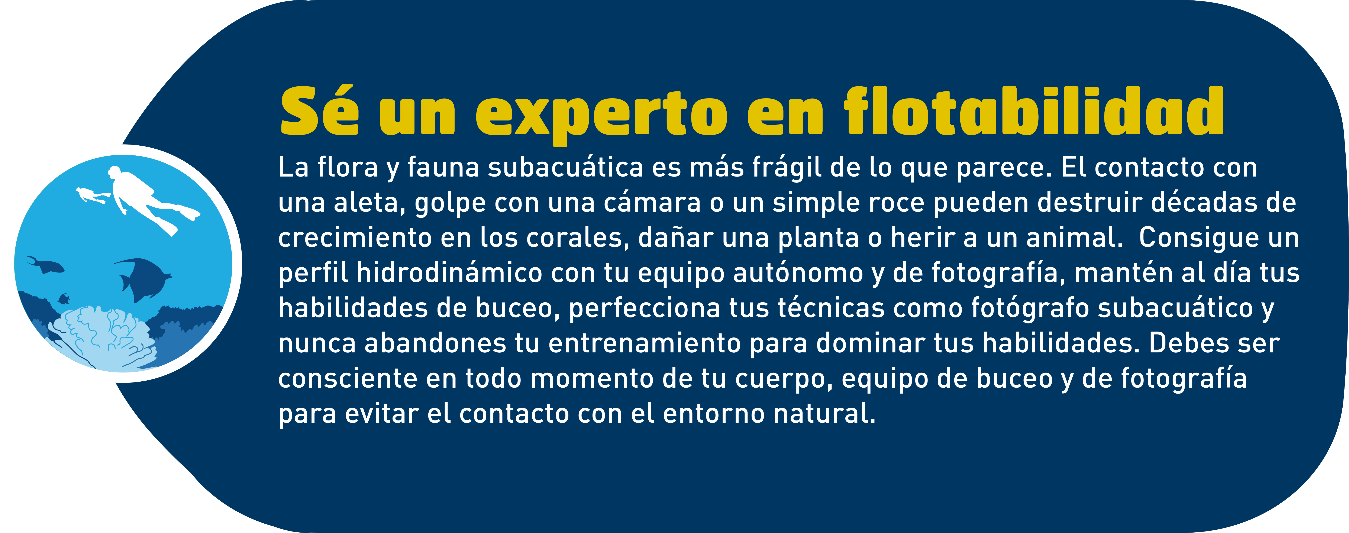 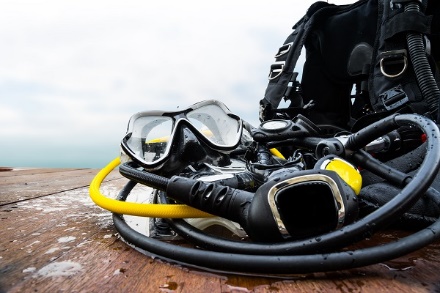 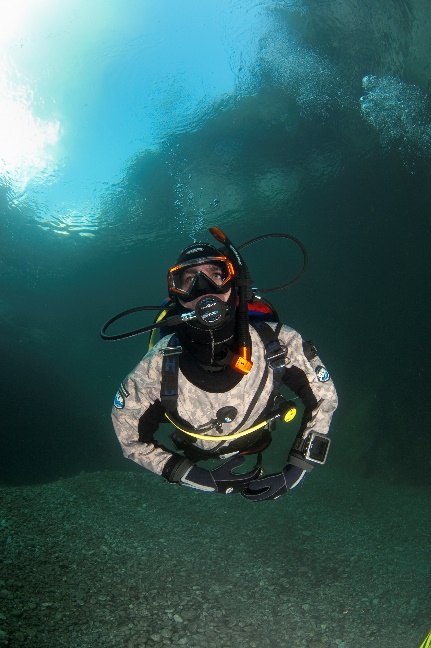 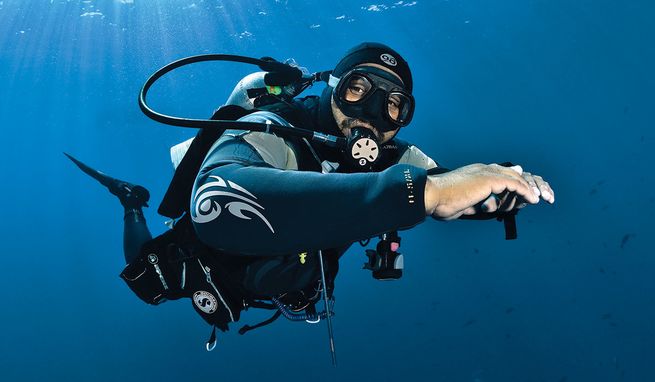 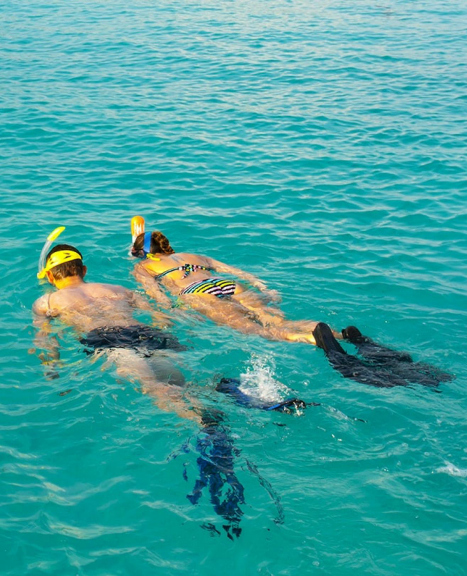 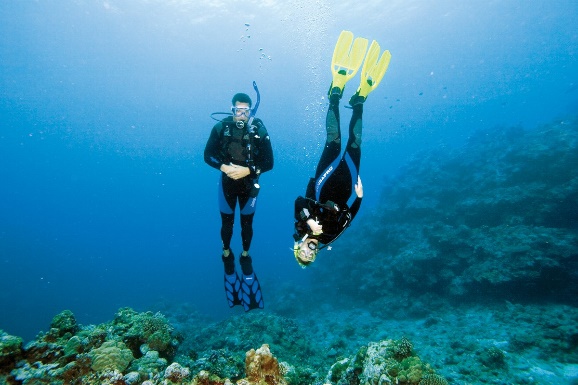 Taller de Tomar AcciónSé un experto en flotabilidad
¿Qué tres cosas puedes hacer en los próximos seis meses para mejorar tu flotabilidad?
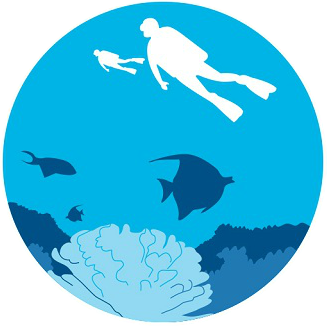 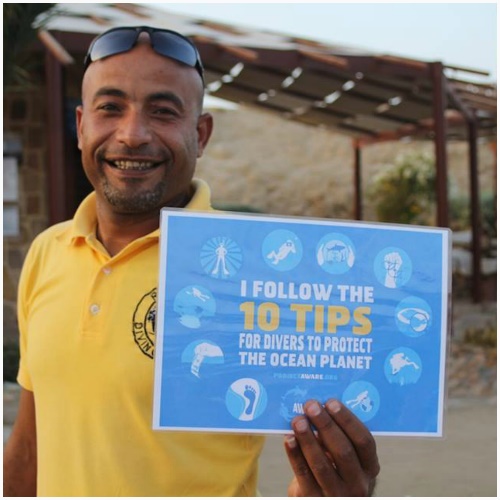 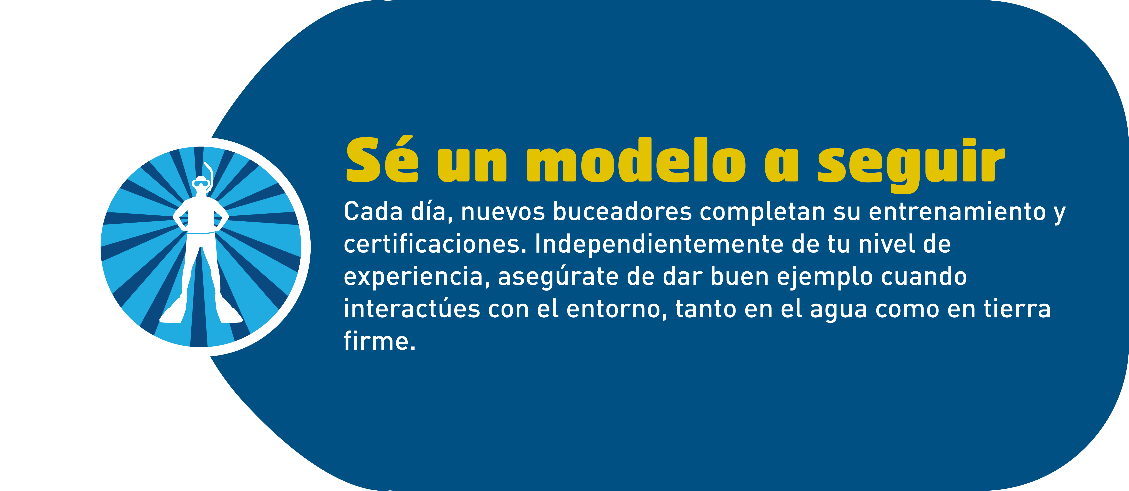 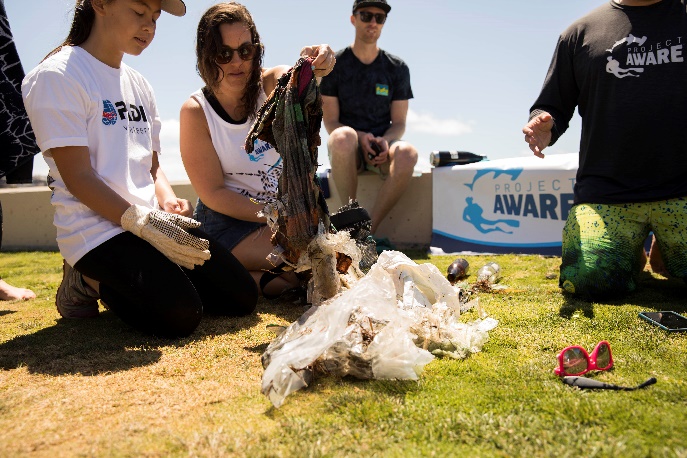 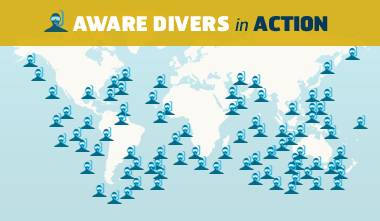 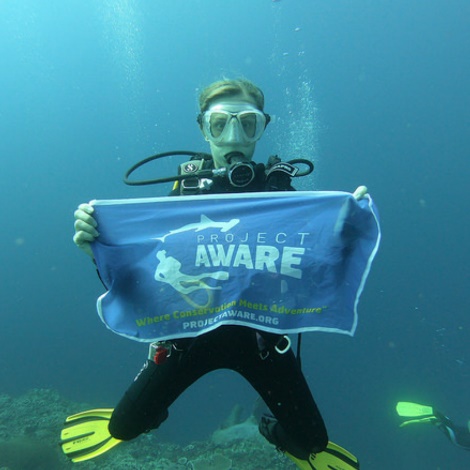 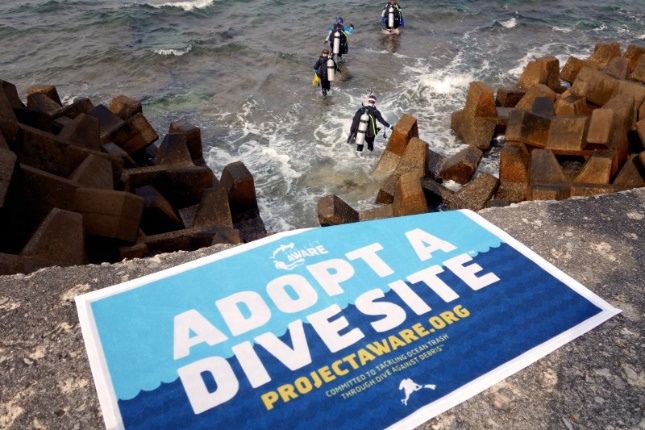 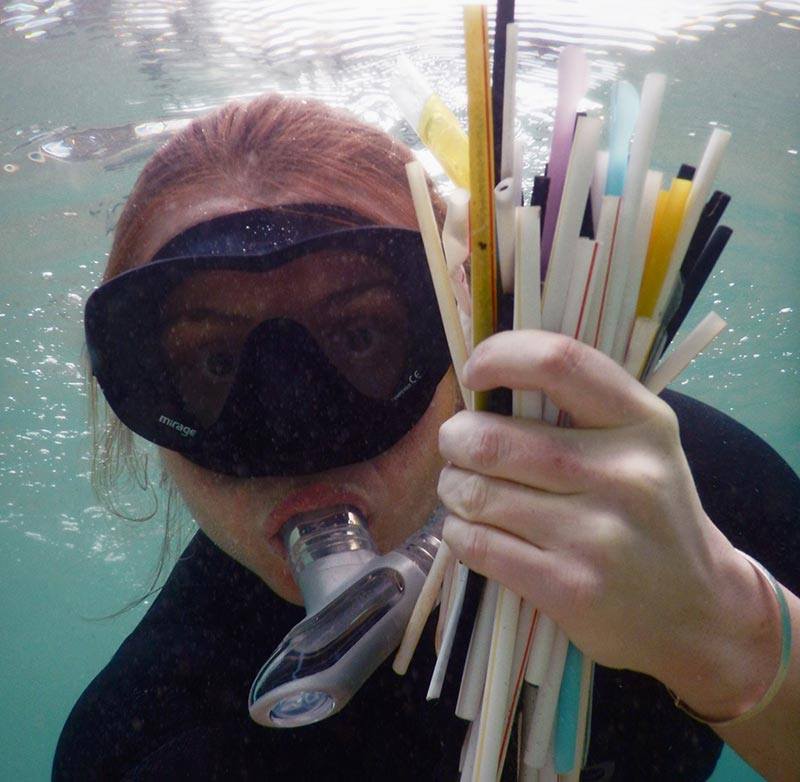 Taller para Tomar AcciónSé un modelo a seguir
¿Qué tres cosas puedes hacer para convertirte en un mejor ejemplo a seguir para el planeta, tanto con las aletas puestas como sin ellas?
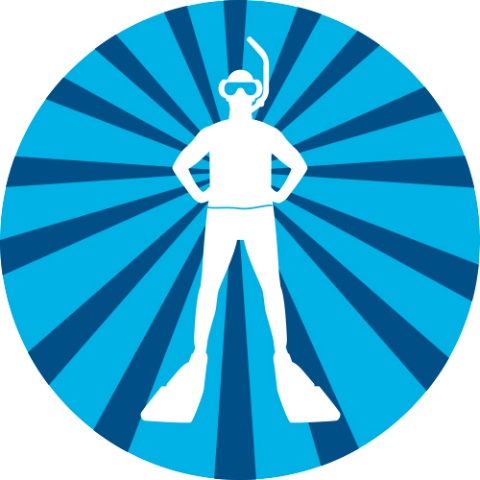 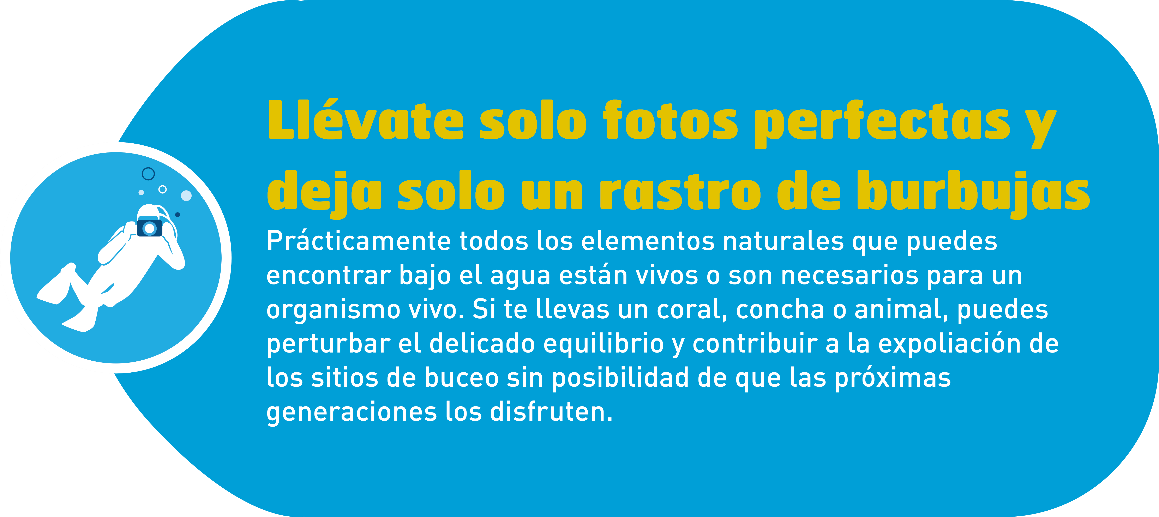 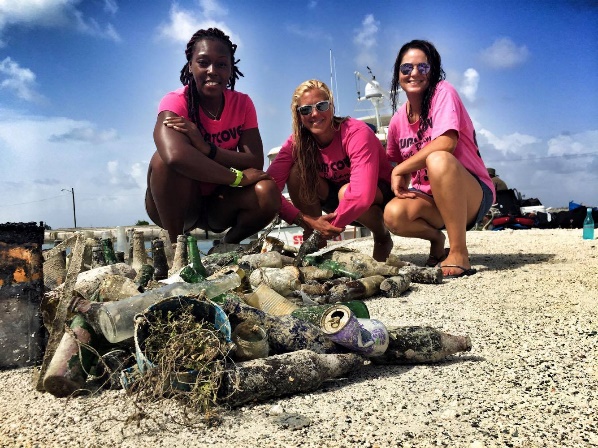 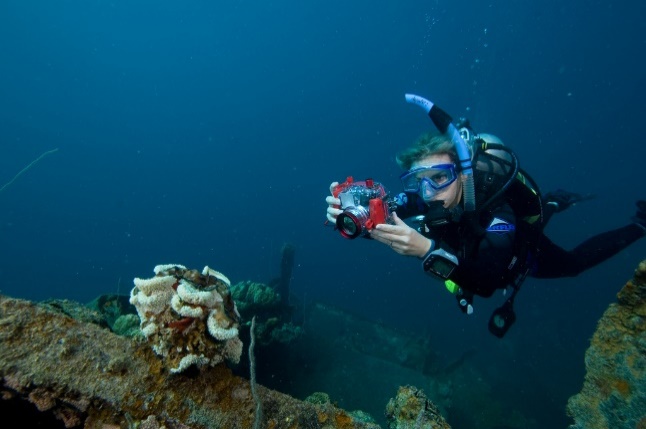 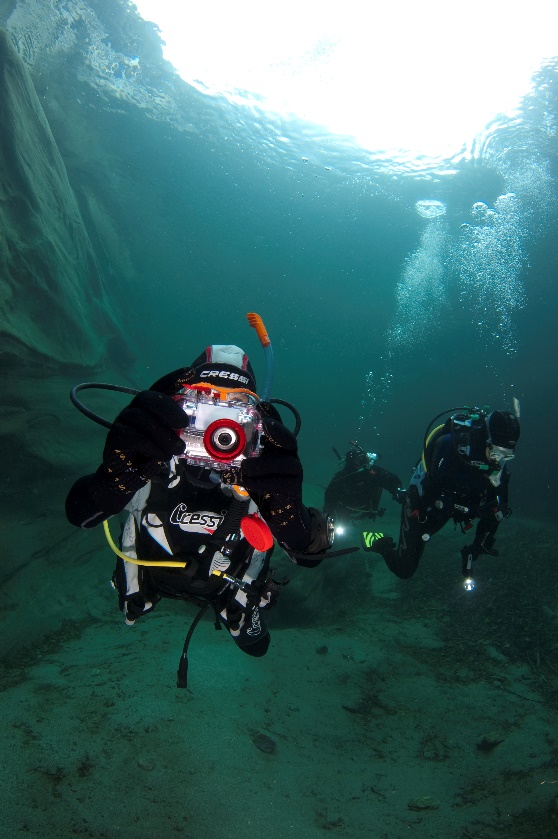 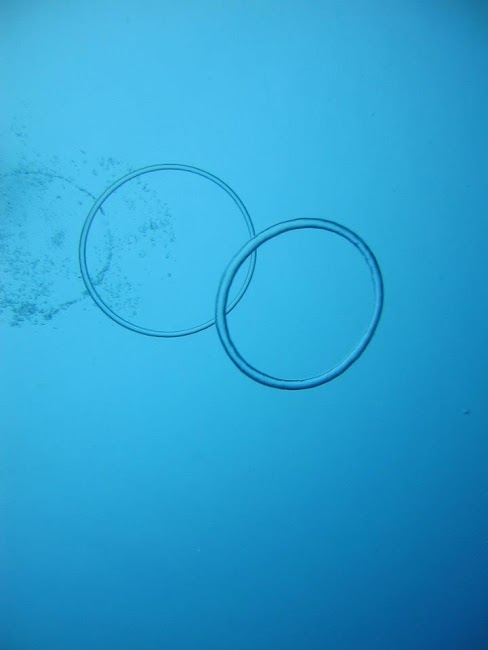 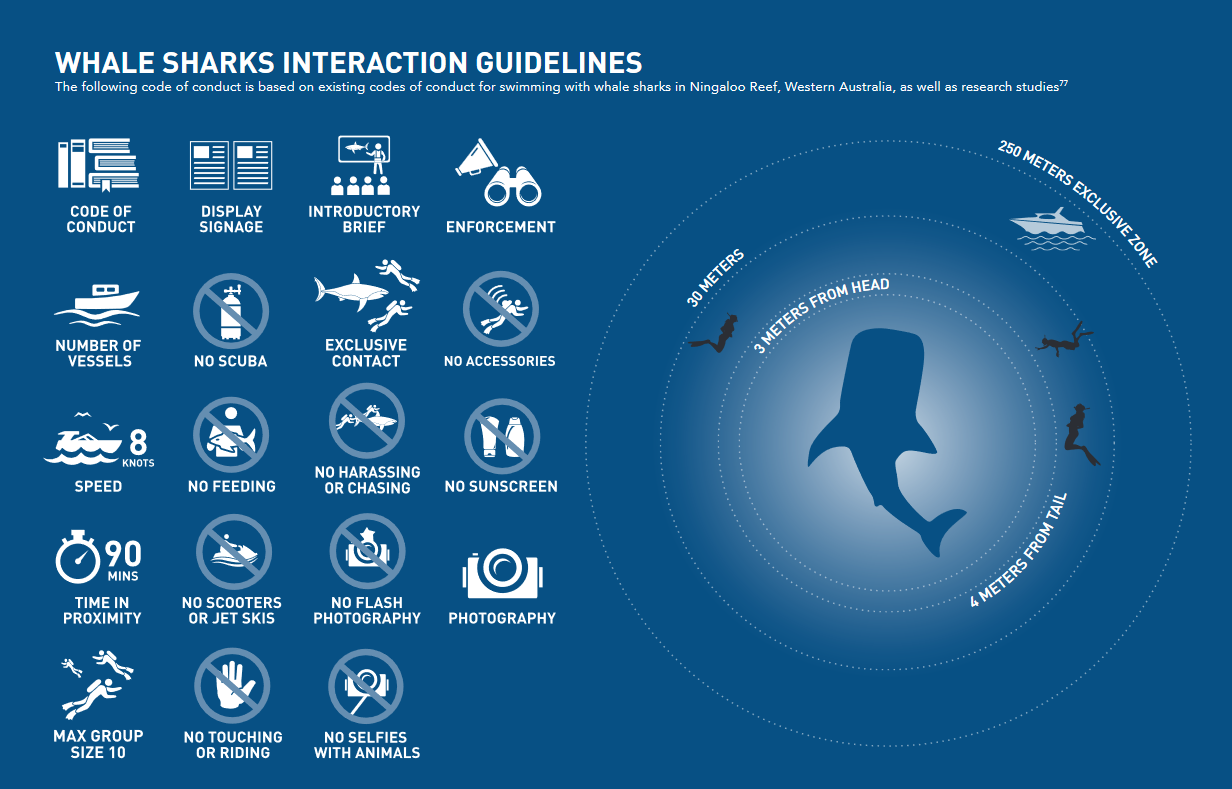 Taller para Tomar AcciónLlévate solo fotos perfectas y deja solo un rastro de burbujas
¿Cómo se pueden utilizar las fotografías para crear conciencia en las redes sociales? Indica un problema medioambiental de tu zona local que se puede beneficiar de ello.
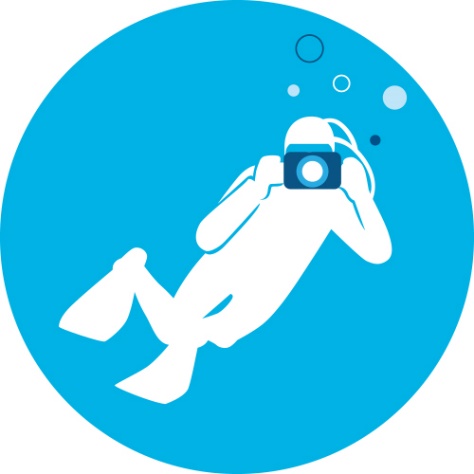 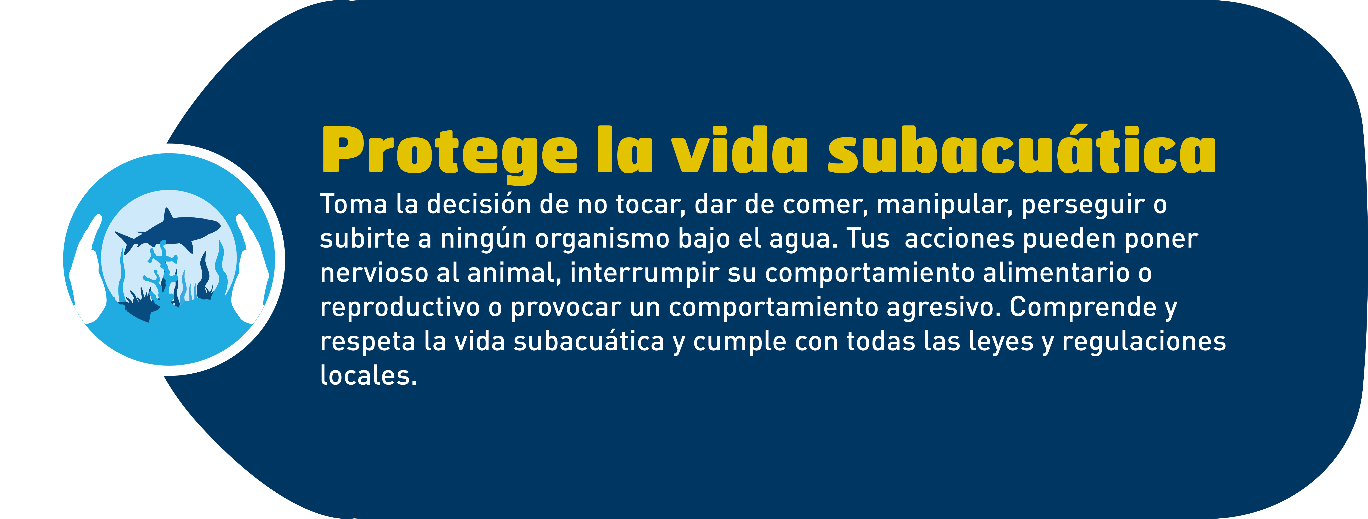 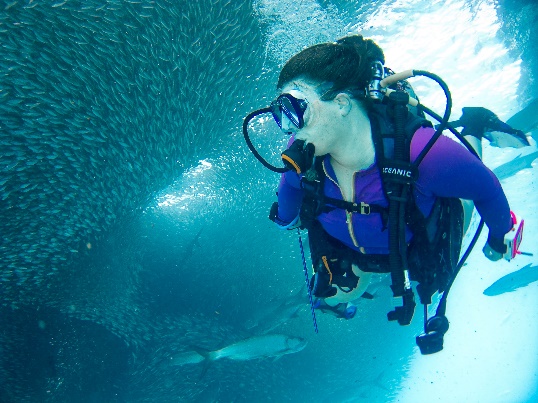 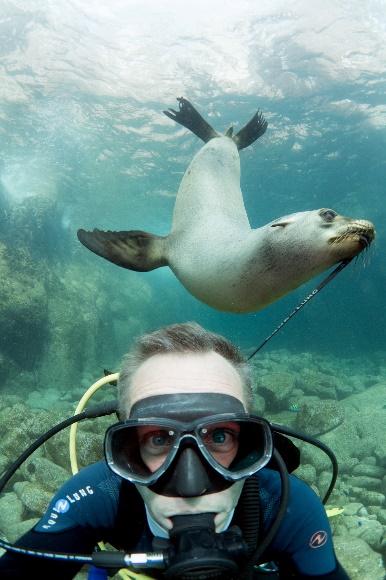 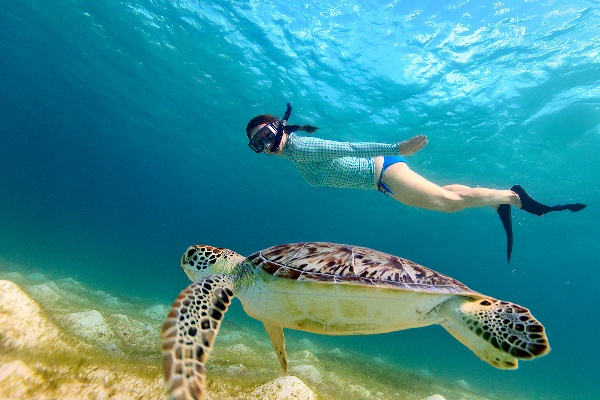 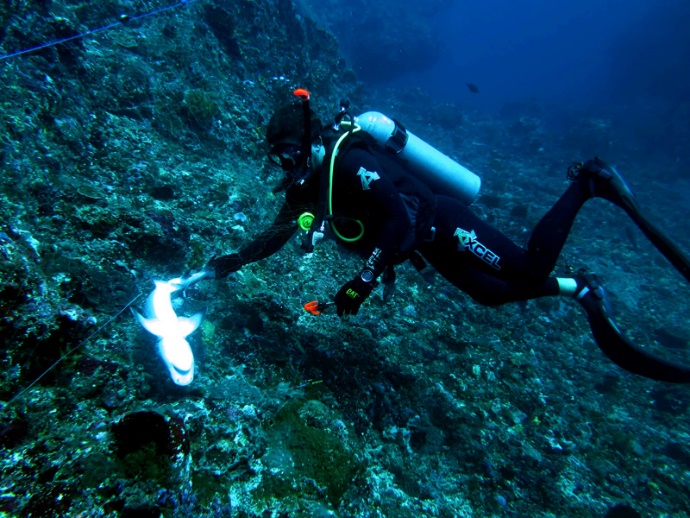 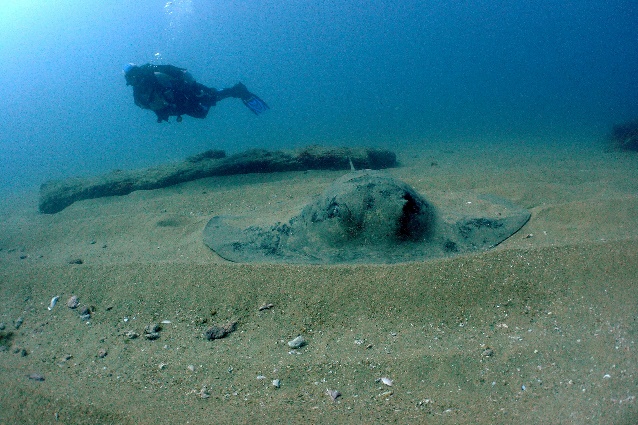 Taller para Tomar AcciónProtege la vida subacuática
¿Qué interacciones con los animales marinos has presenciado? Haz una lista de las experiencias anteriores en la interacción con animals marinos, tanto positivas como negativas, e indica formas de fomentar un comportamiento apropiado.
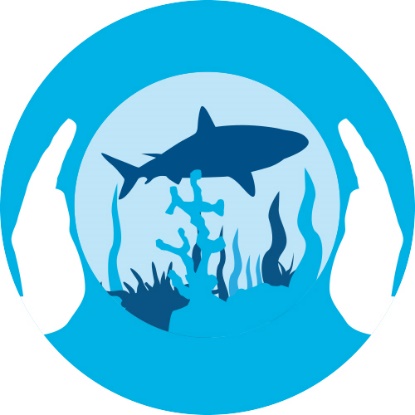 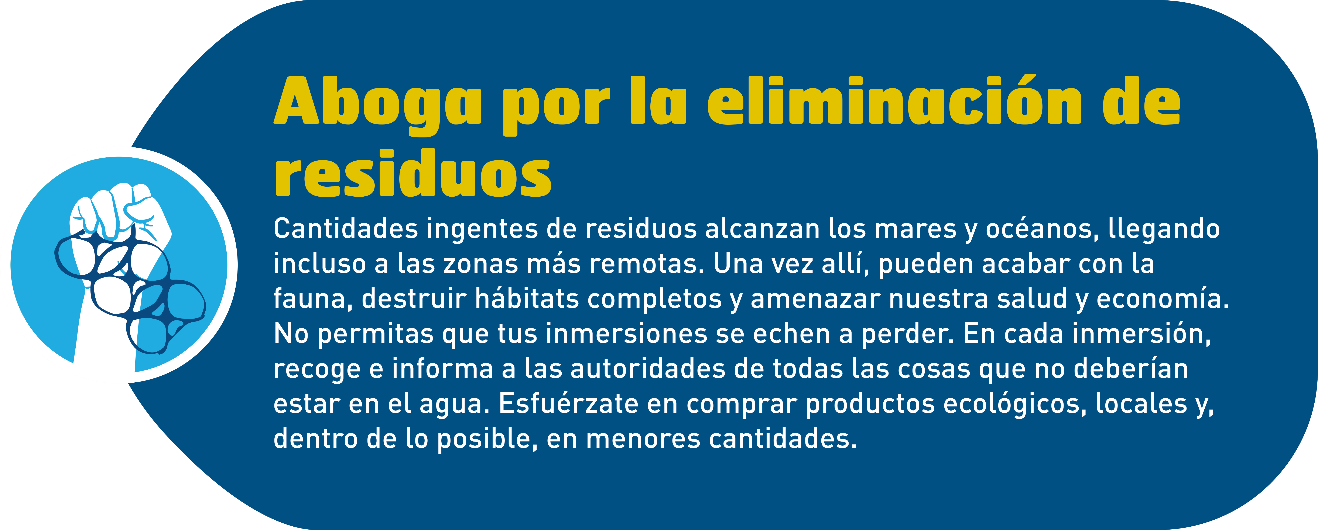 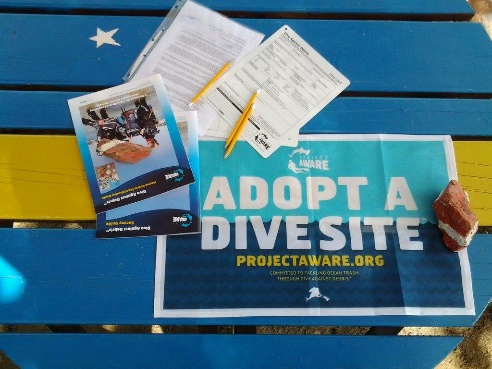 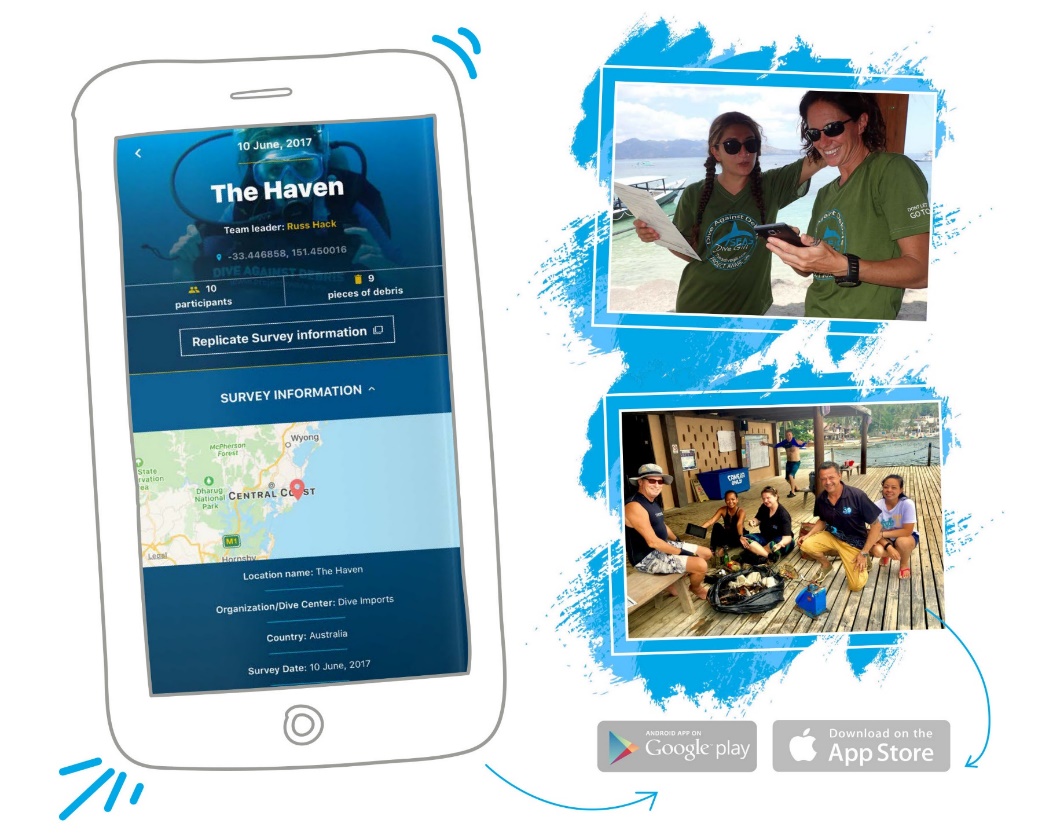 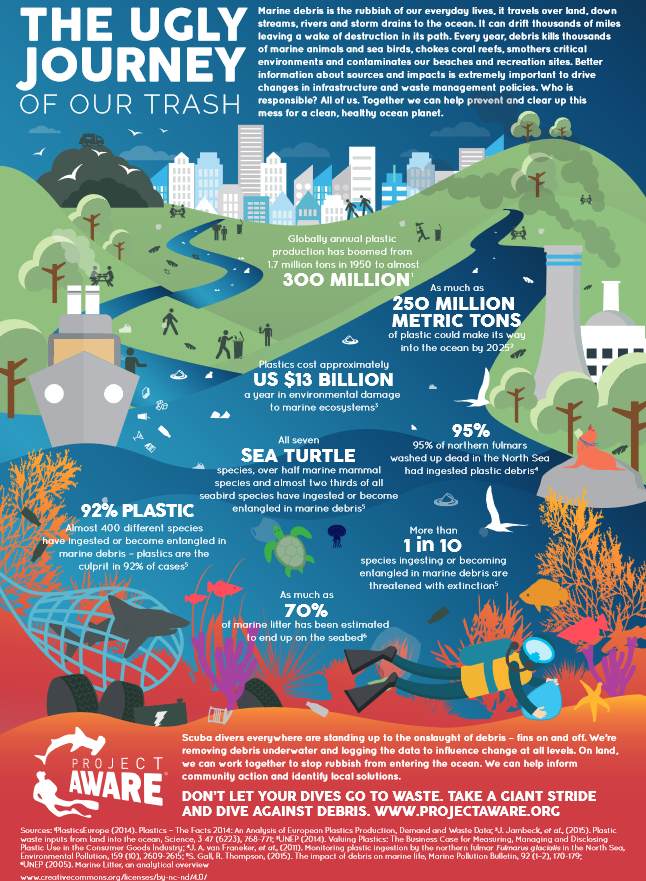 El Horrible Viaje de la Basura
[Speaker Notes: Can also play video from YouTube: https://youtu.be/g_HbR1Ugv08]
Taller para Tomar AcciónAboga por la eliminación de residuos
¿Qué puedes hacer para reducir los residuos marinos en los entornos subacuáticos?
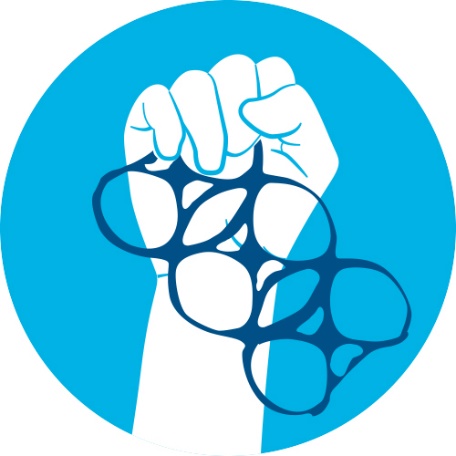 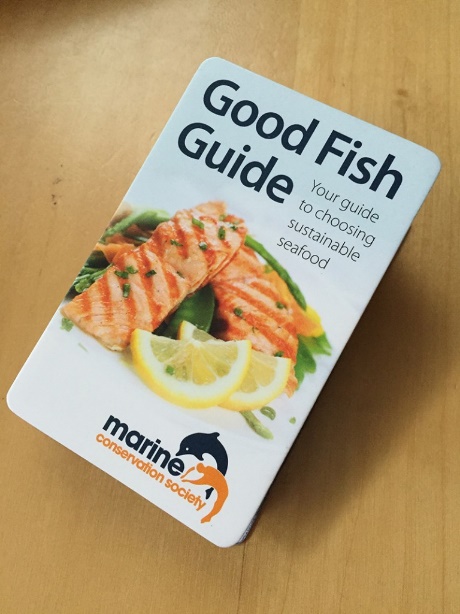 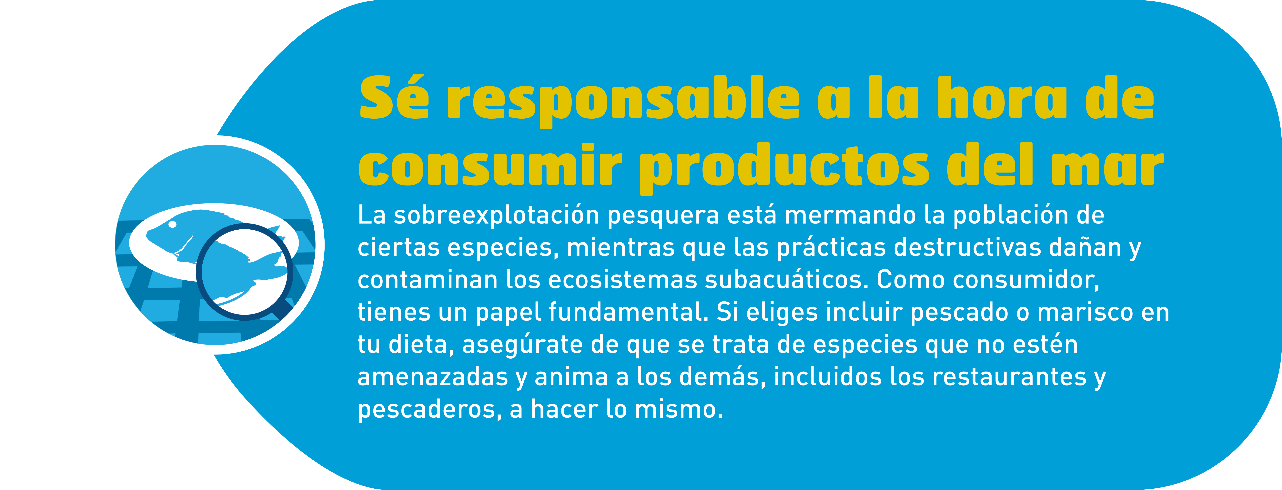 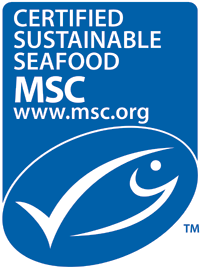 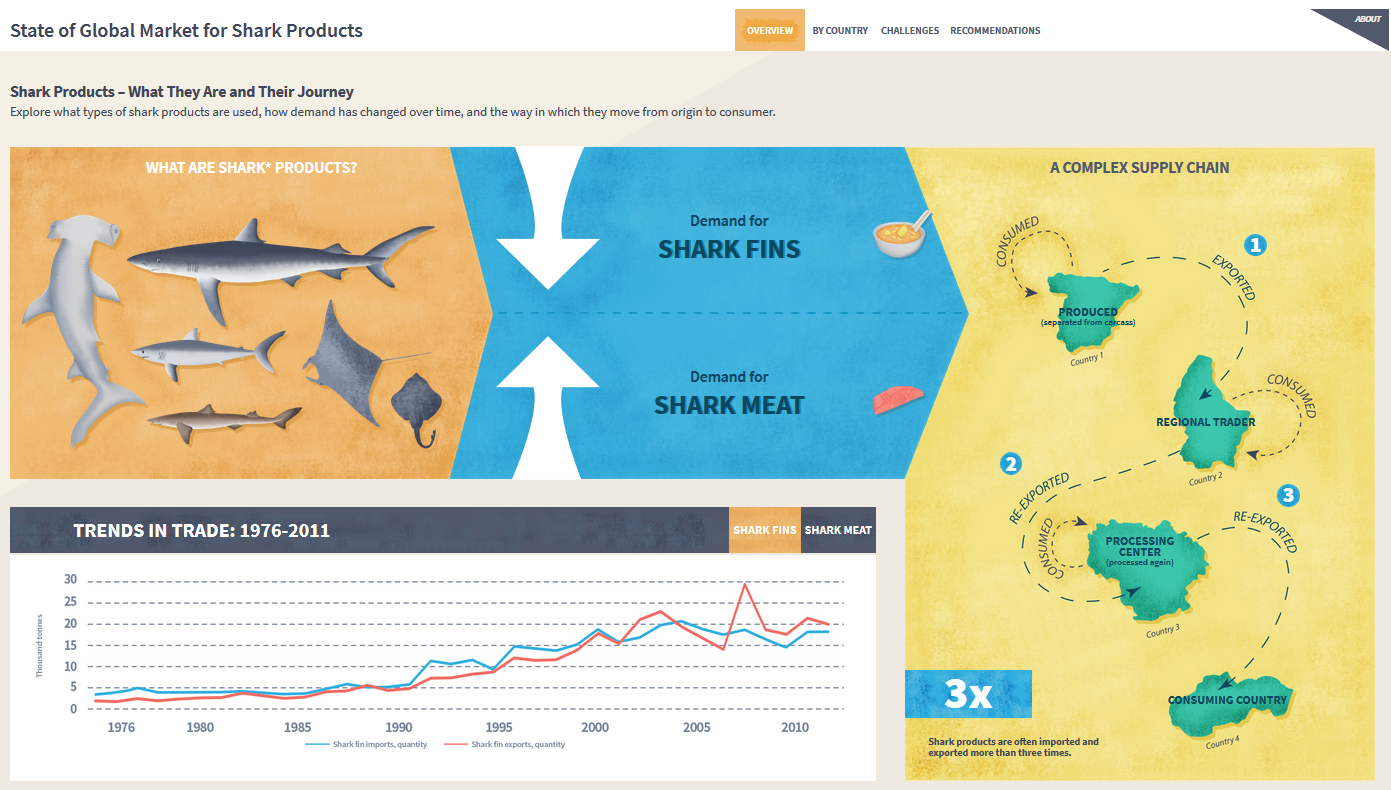 Infografía del Estado del Mercado Global de Productos del Tiburón
Taller para Tomar AcciónSé responsable a la hora de consumir productos del mar
¿Dónde puedes averiguar qué pescado de tu mercado local es sostenible?
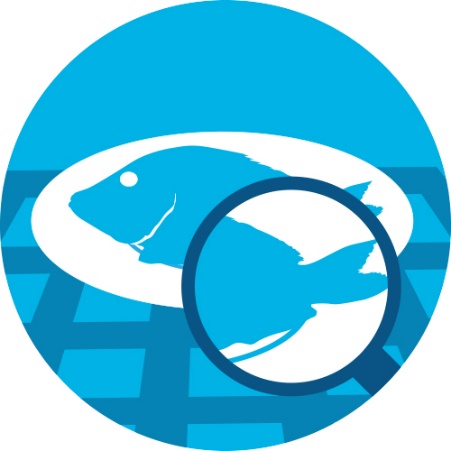 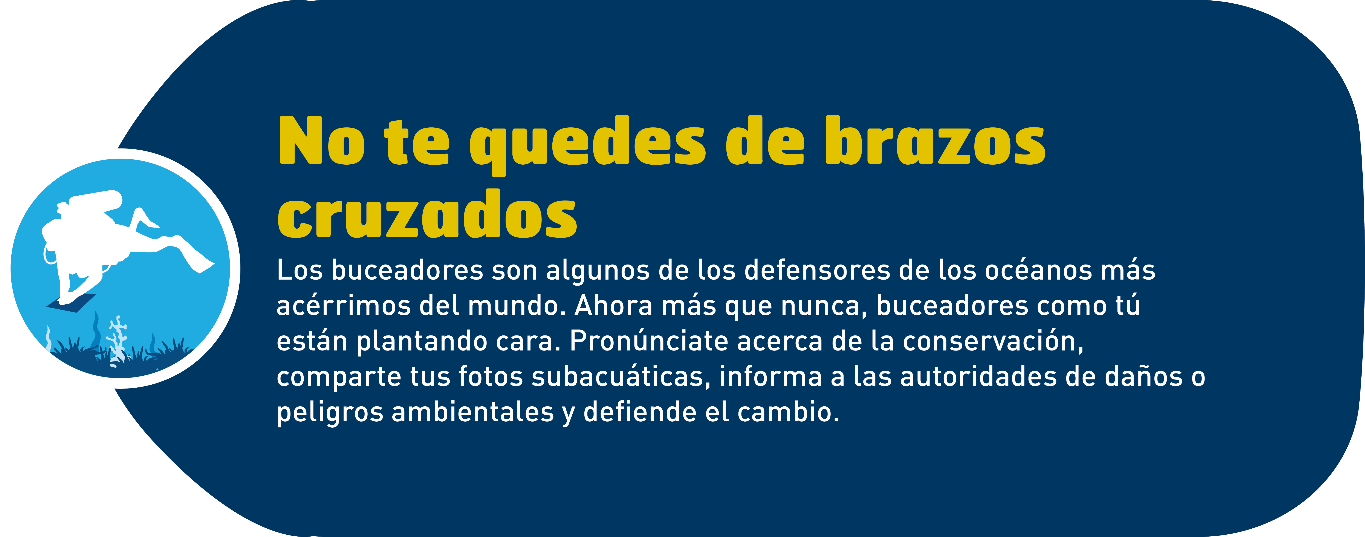 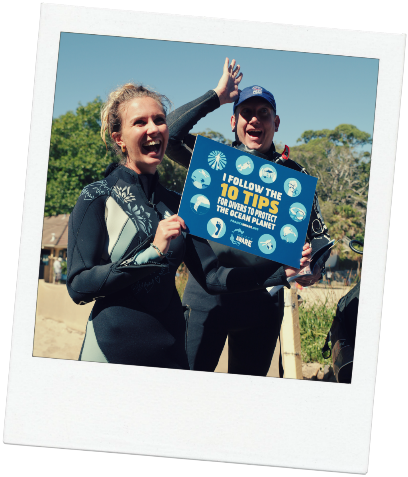 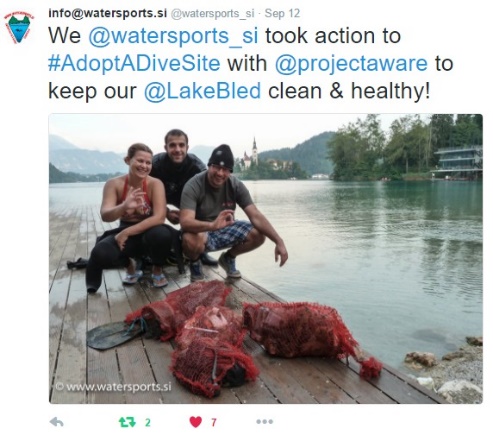 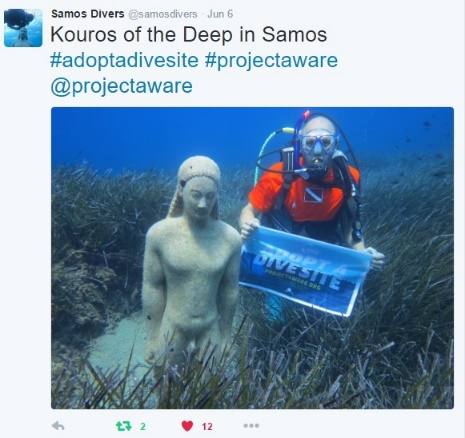 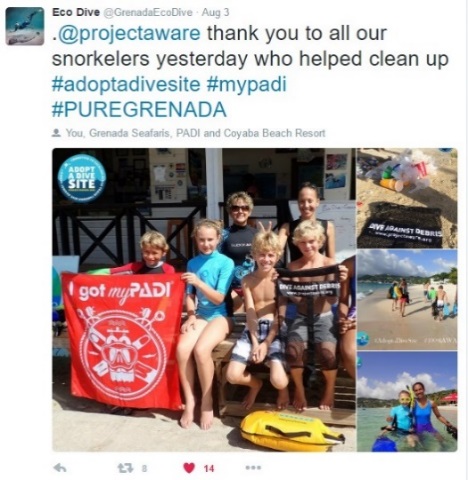 #ProjectAWARE	#AWAREImpact	#10Tips4Divers              #DiveAgainstDebris	     #AdoptADiveSite
Taller para Tomar AcciónNo te quedes de brazos cruzados
¿Qué pueden hacer los buceadores, freedivers y snorkelers para tomar acción?
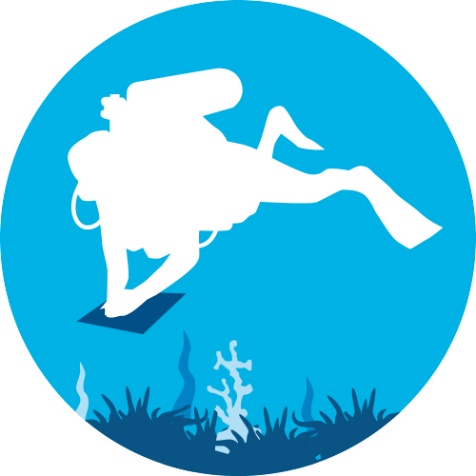 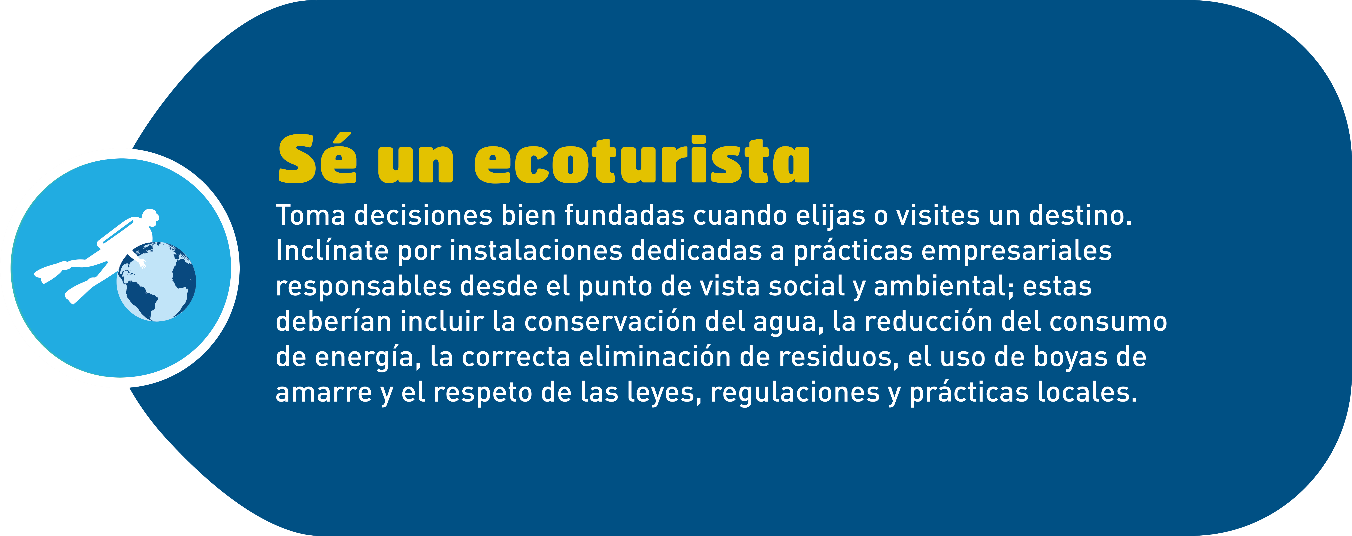 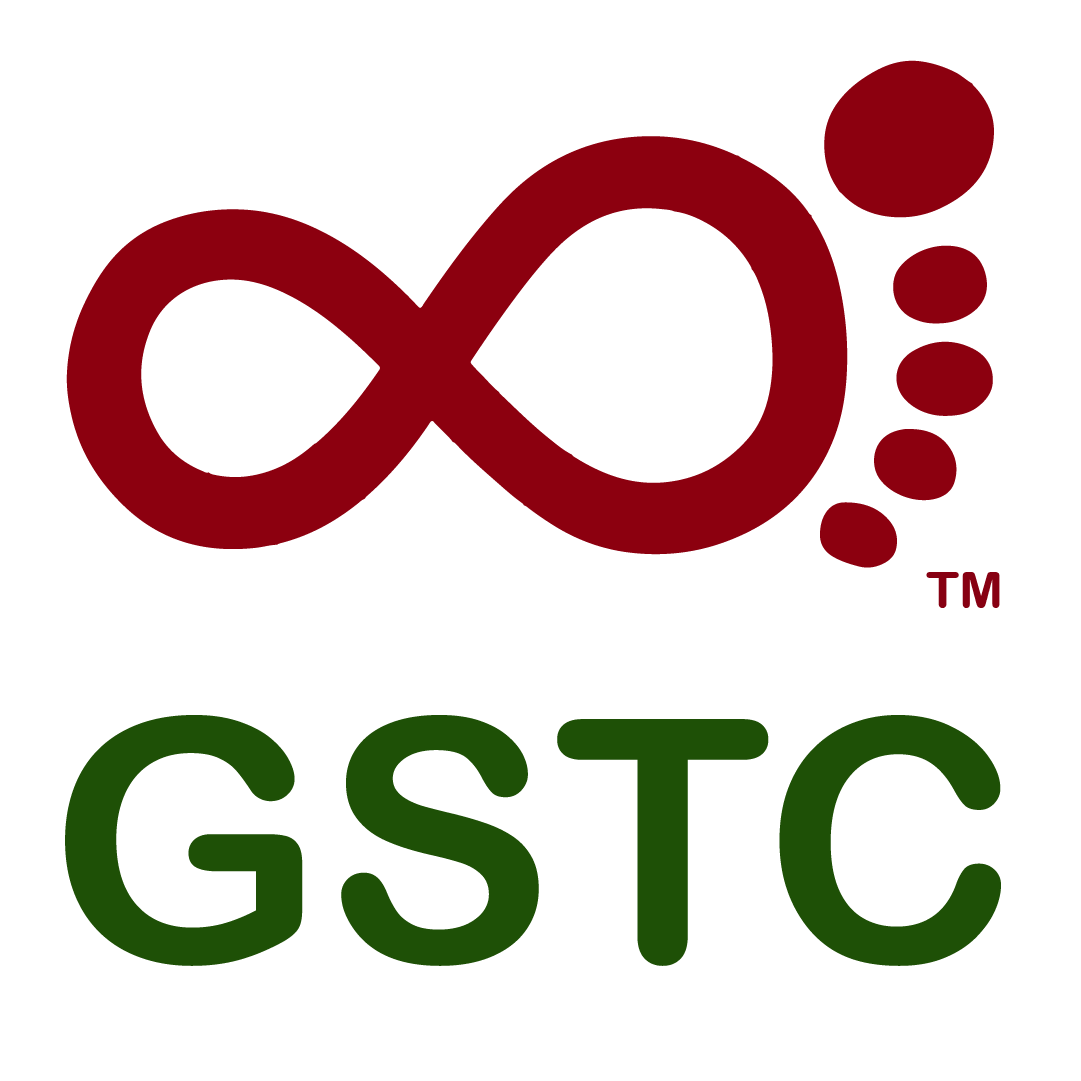 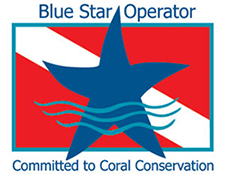 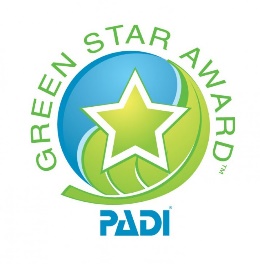 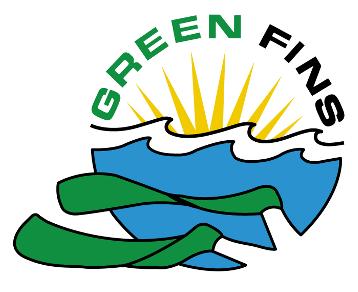 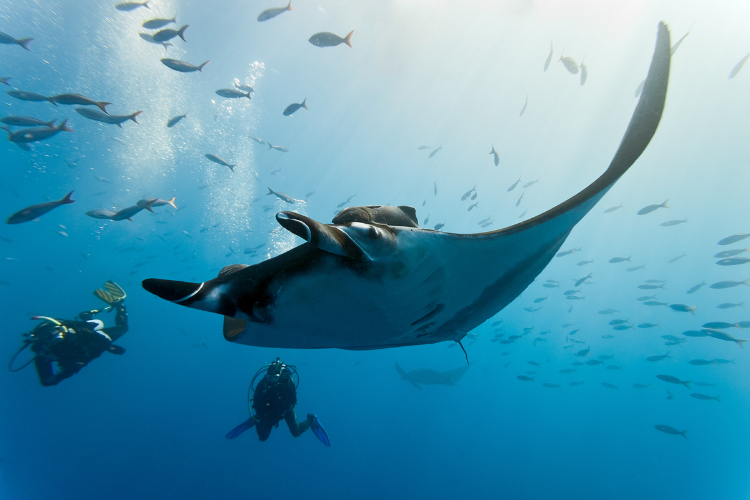 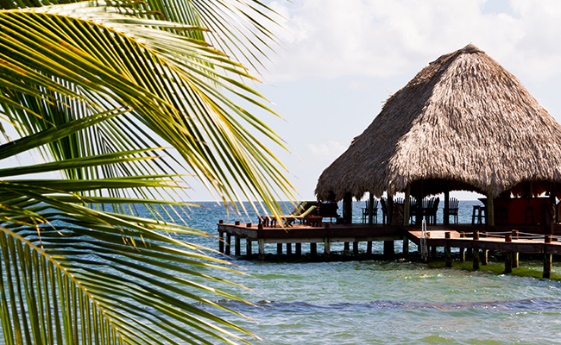 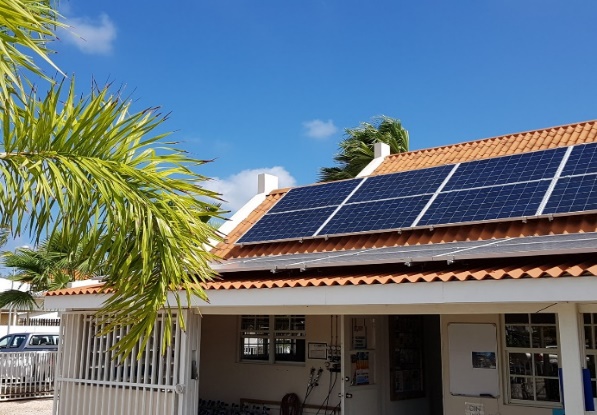 © vipdiving
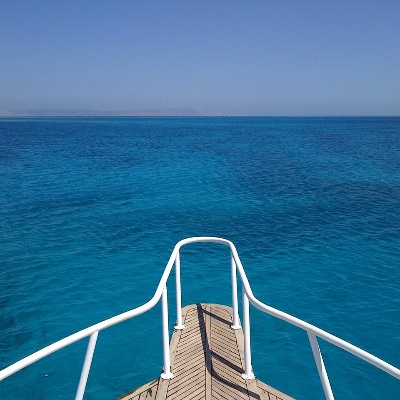 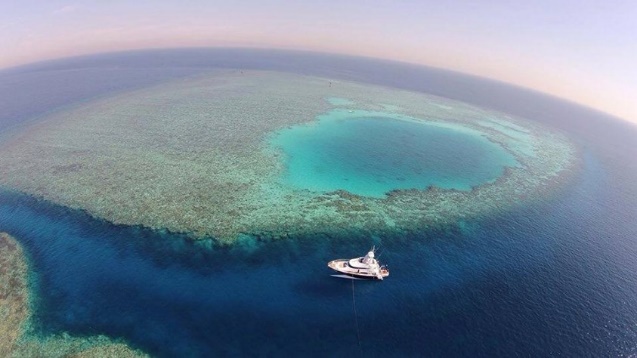 Taller para Tomar AcciónSé un ecoturista
¿Cómo buscar localizaciones para tus vacaciones ecológicas?
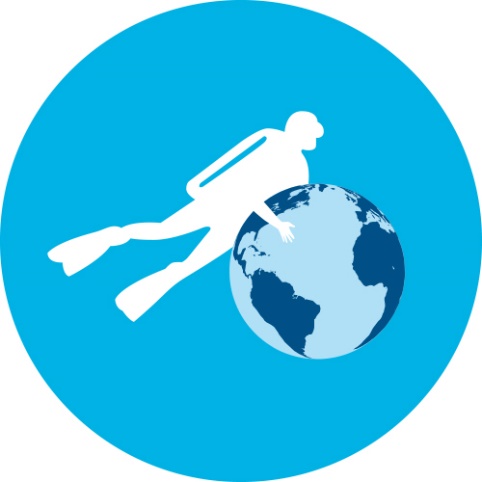 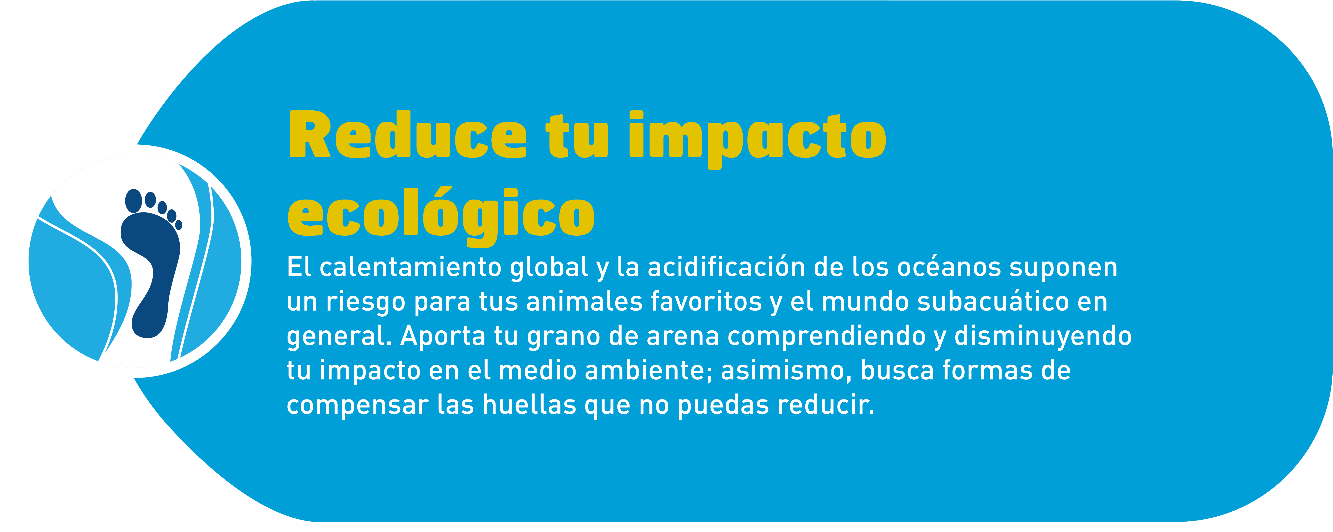 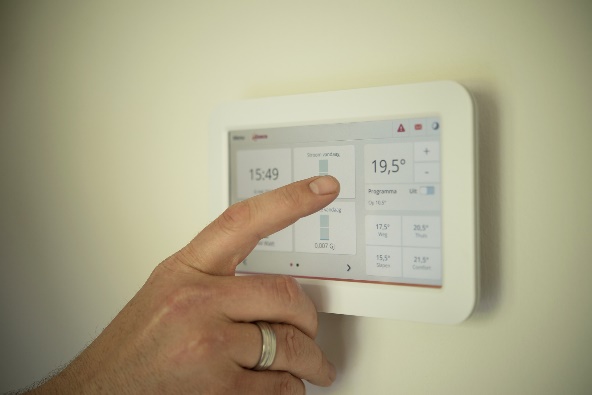 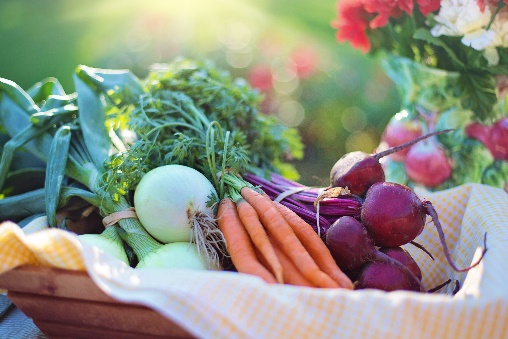 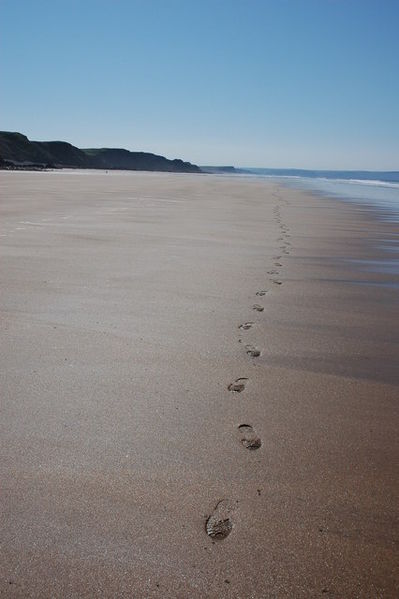 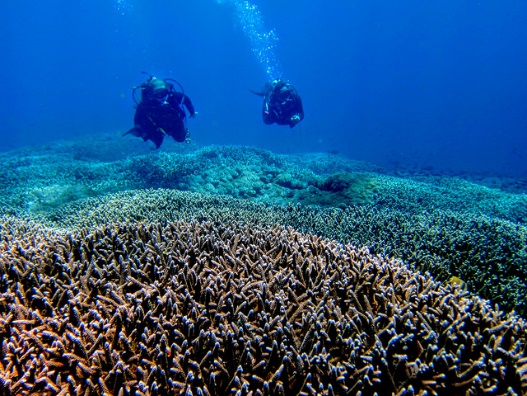 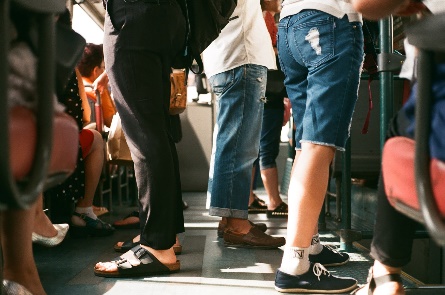 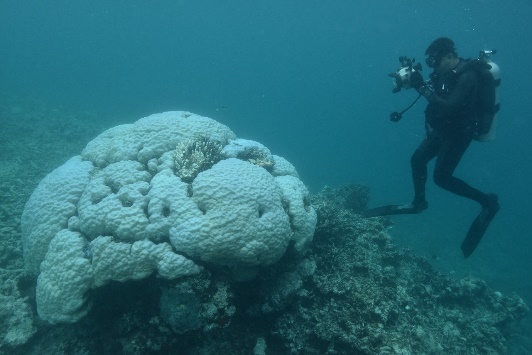 Taller para Tomar AcciónReduce tu impacto ecológico
¿Qué puedes hacer para reducir tu huella de carbono en los próximos seis meses?
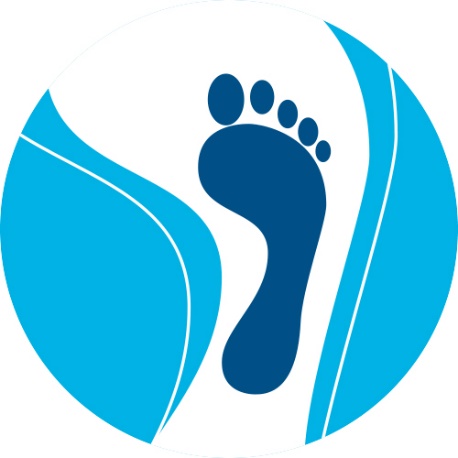 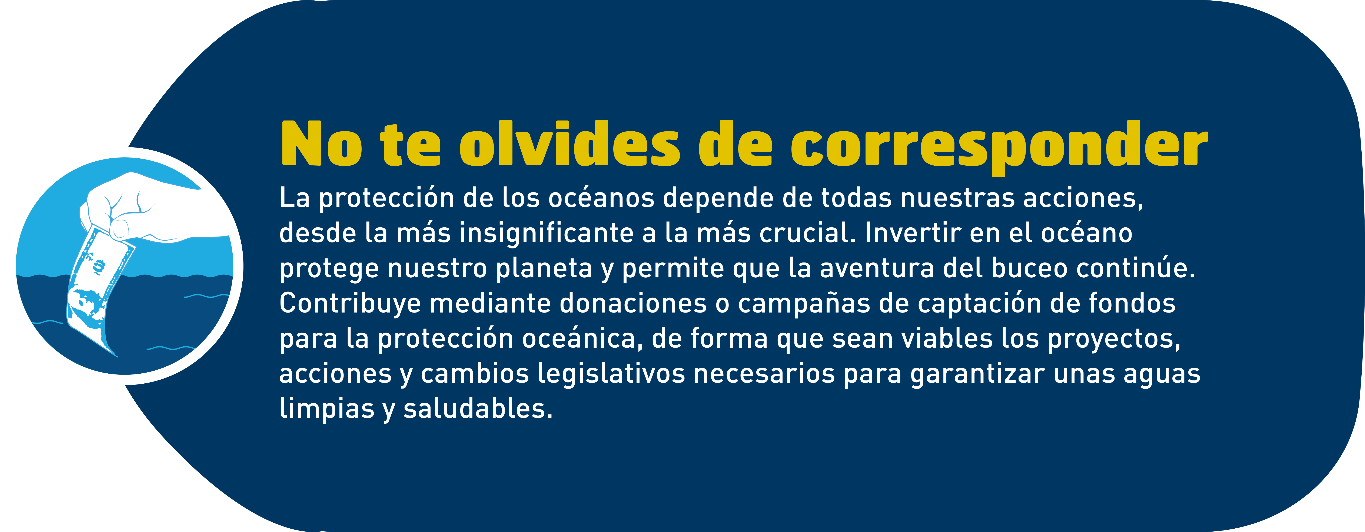 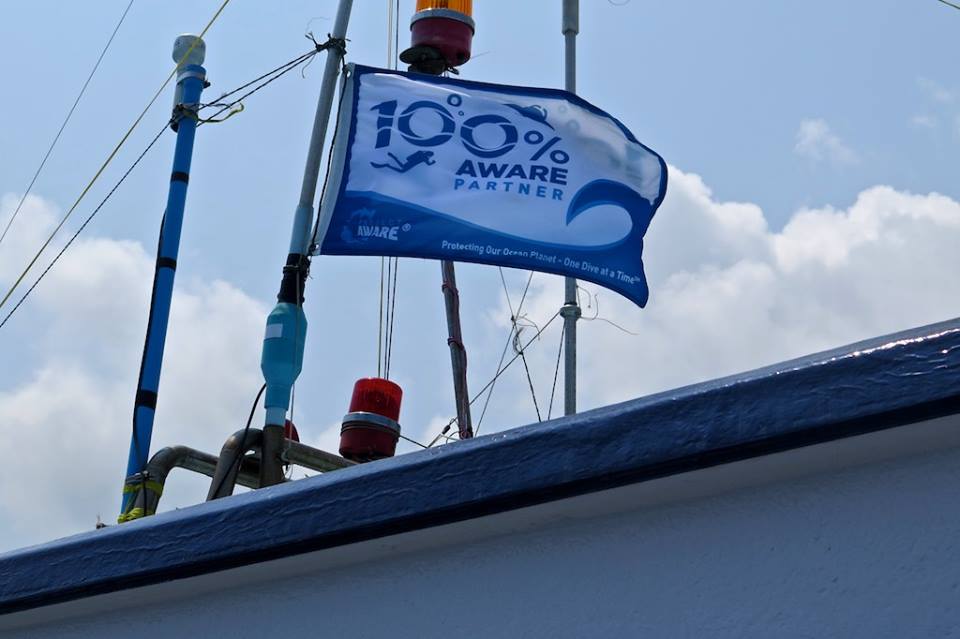 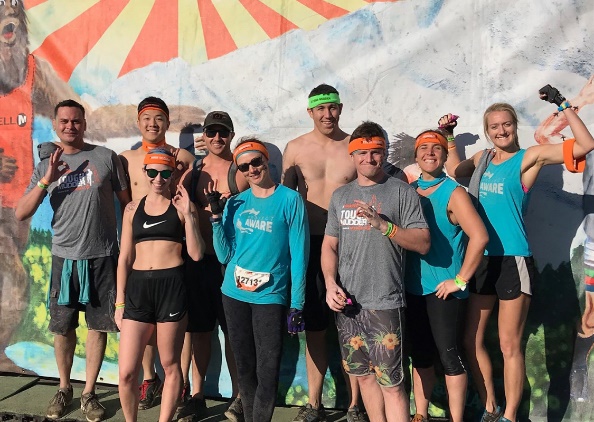 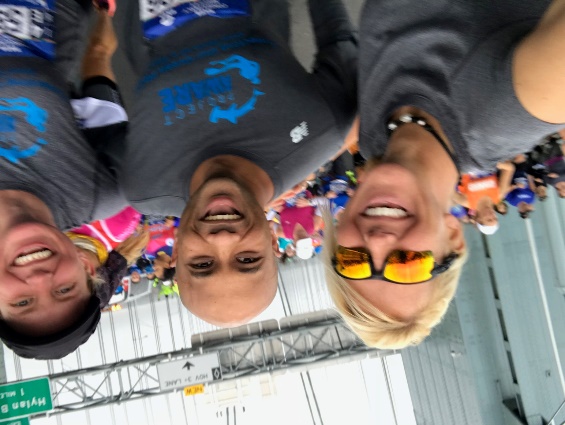 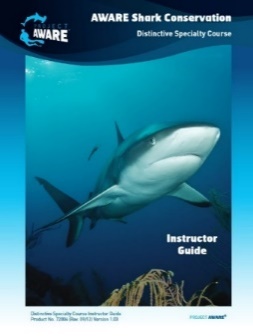 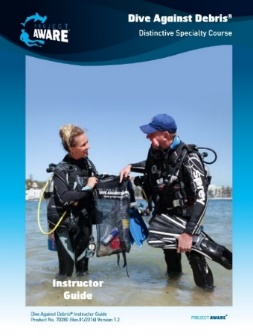 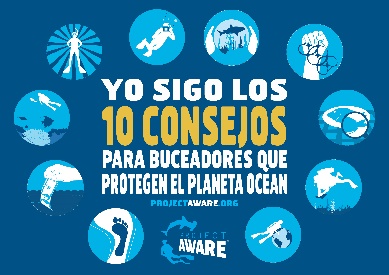 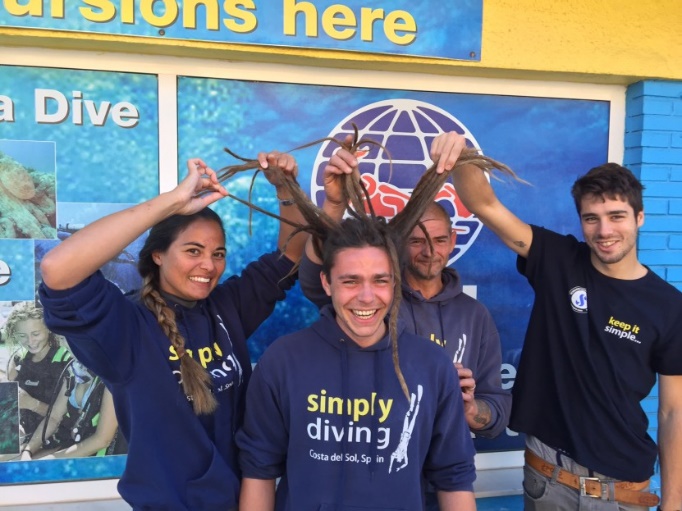 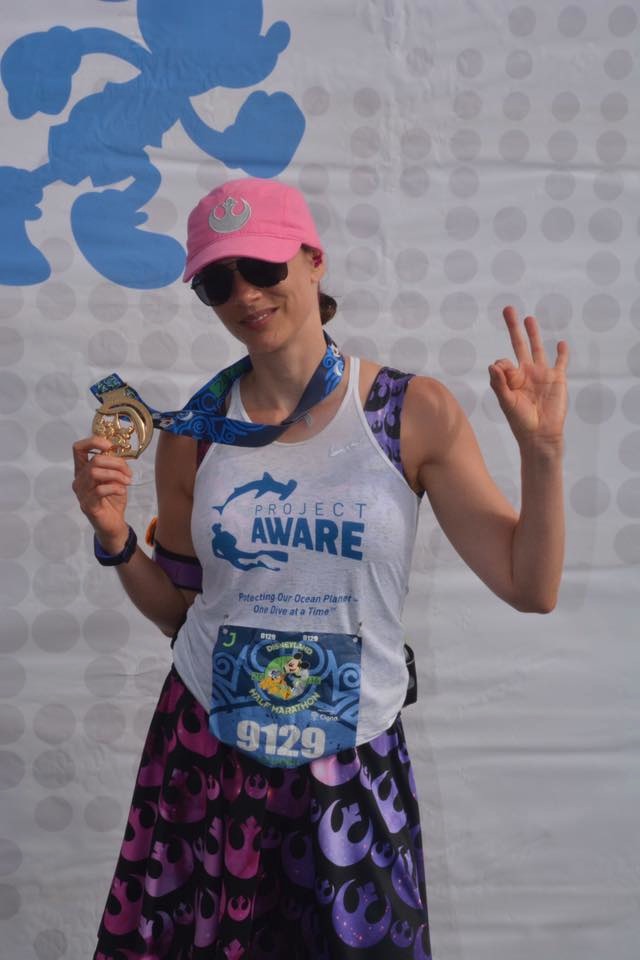 Taller para Tomar AcciónNo te olvides de corresponder
¿Cómo puedes comprometerte a ser parte del movimiento en pro de la conservación del océano?
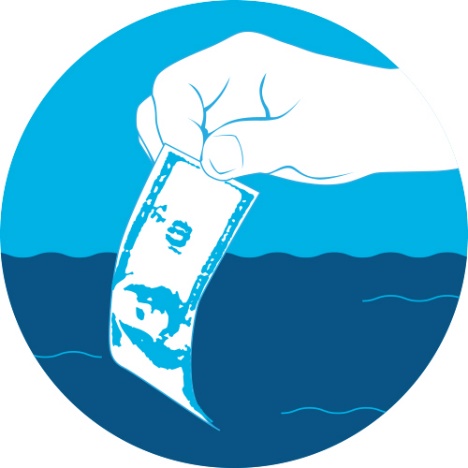 Repaso de Conocimientos Especialidad Project AWARE
El Repaso de Conocimientos Especialidad Project AWARE es tu Plan de Acción para tu Compromiso por el Cambio. 

Trabaja mediante las sesiones del Taller para Tomar Acción y crea tu propio Plan de Acción para tus responsabilidades personales e iniciativas que puedes tomar para ayudar al medioambiente.
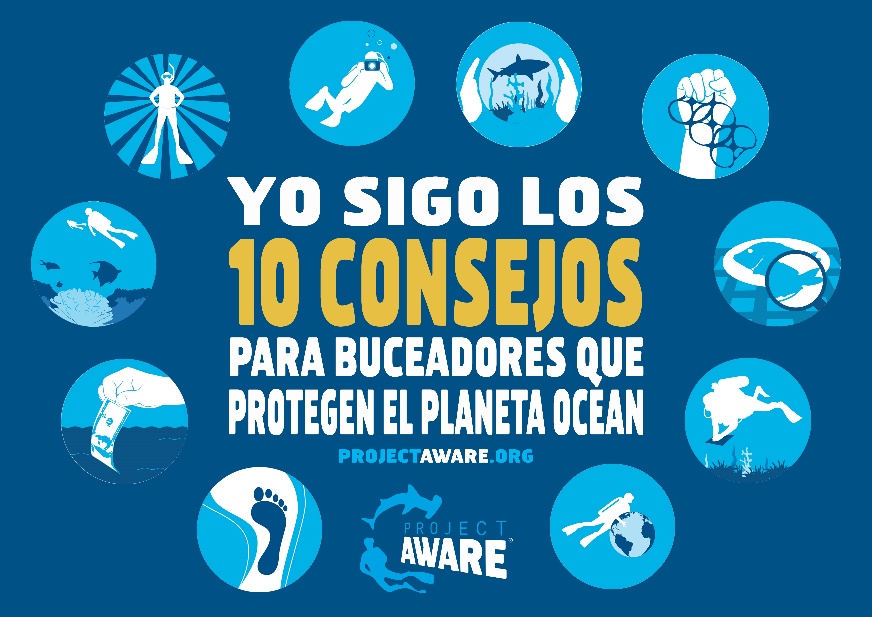 Mantente en Conexión…….
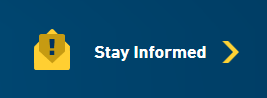 Mantente informado y regístrate para recibir actualizaciones de Project AWARE por email
Sigue a Project AWARE en las redes sociales
Facebook: @ProjectAWAREFoundation
Instagram: @projectaware
Twitter: @projectaware
Usa el siguiente hashtag en las redes sociales:
#ProjectAWARE
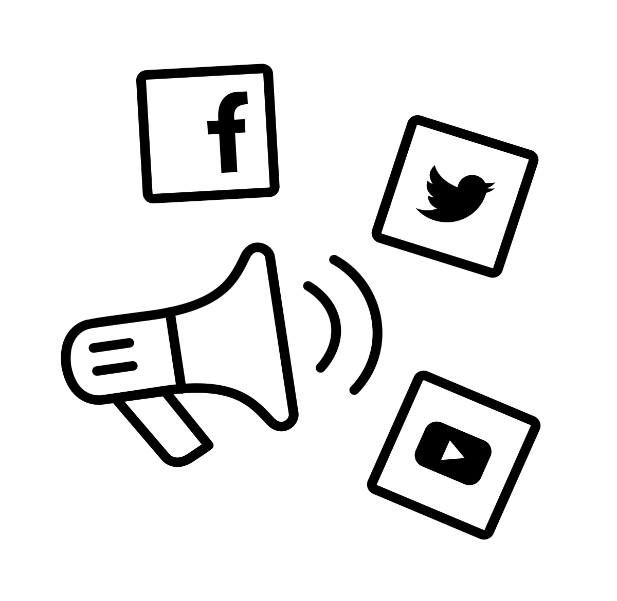 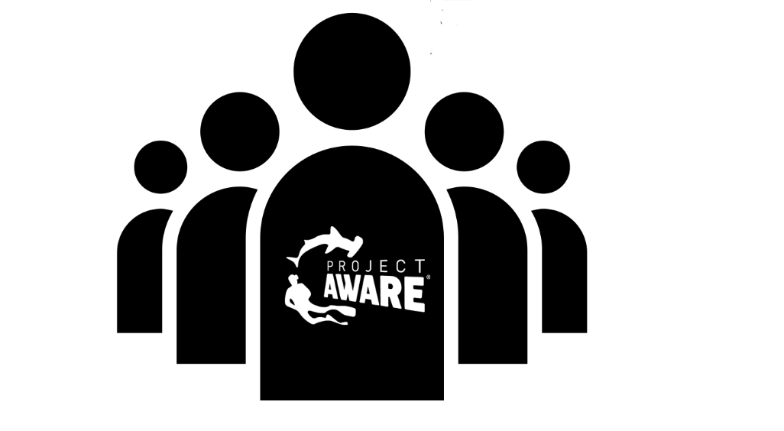 Certificación Especialidad Project AWARE
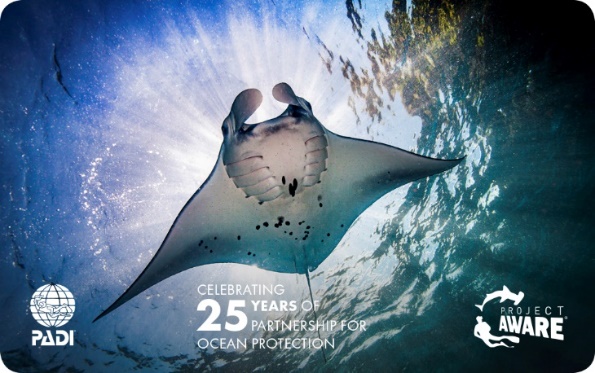 Certificación:No olvides hacer donativos para la versión Project AWARE de tu tarjeta de certificación PADI de esta especialidad Project AWARE
Otros cursos Project AWARE:¿Cuál será tu próximo curso de conservación? Por qué no elegir Dive Against Debris®, AWARE Shark Conservation, Coral Reef Conservation y muchos más…
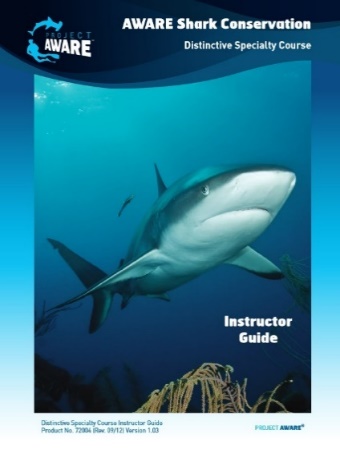 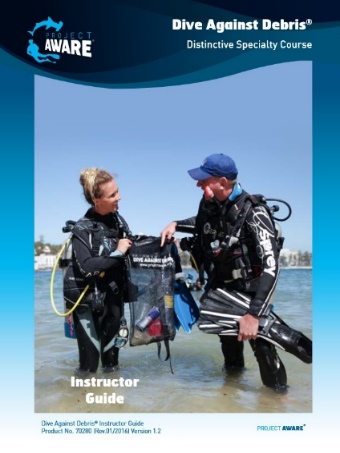 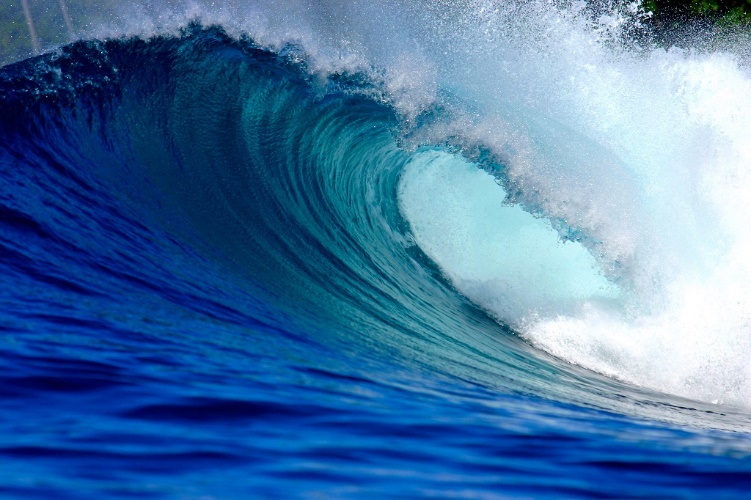 Qué hemos visto
10 Consejos a los Buceadores: De la Conciencia a la Acción>> Talleres para Tomar Acción
Project AWARE y Su Misión
Introducción y Objetivos del Curso
Repaso de Conocimientos
Mantente en Conexión
Certificación